E.	Death of Samuel, Nabal & Abigail 25:1-44
1.	The death of Samuel 25:1
a.	Samuel buried on his own property, in his own tomb.  				
b.	David to wilderness of Paran
	- extreme southern part Judah to the gulf of Aquaba
c.	LXX - wilderness of Maon
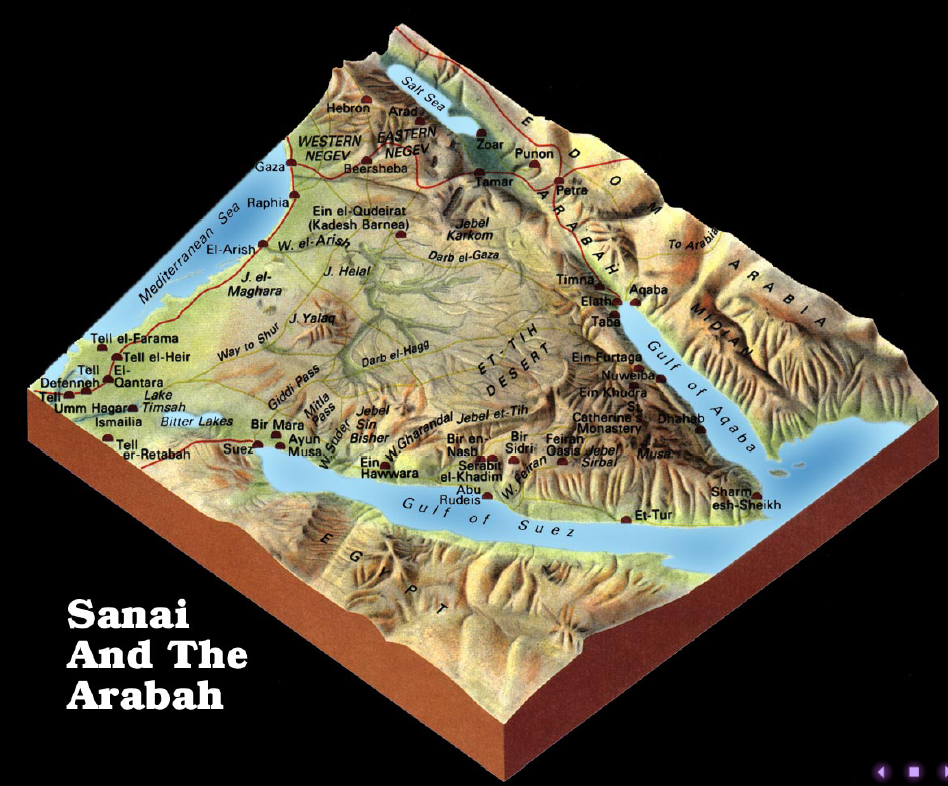 Gibeah
BENJAMIN
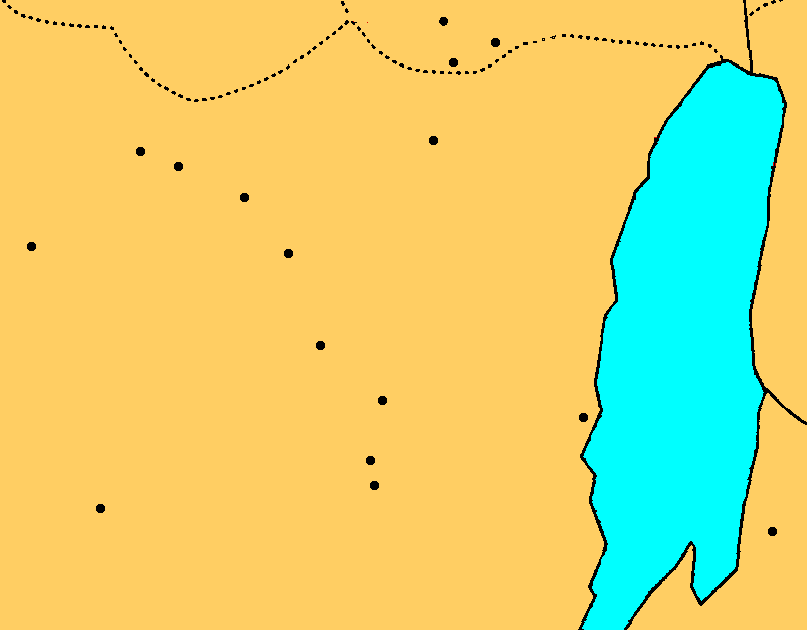 Nob
Jerusalem
Azekah
Socho
Bethlehem
Adullam
Gath
Keilah
JUDAH
Salt
Sea
Hebron
Ziph
En-gedi
Carmel
Ziklag
Maon
Mizpeh
MOAB
2.	Nabal’s shameful treatment of David 25:2-13
a.	Nabal, Abigail and the sheep shearing 25:2-8
		David had protected Nabal’s sheep & herdsmen
		David’s instruction to 10 young men - give to David
2.	Nabal’s shameful treatment of David 25:2-13
b.	The young men appeal to Nabal & David is rejected 25:9-13
		Nabal was told to ask his young men about the matter
		Nabal at a joyful time of prosperity when the request was made
		Nabal rejects David
		Insults his family, calls David a deserter from Saul’s army.  
		Does not give bread to men he does not know
2.	Nabal’s shameful treatment of David 25:2-13
c.	David is ready to kill Nabal 25:13
		200 men left with women & children, 400 readied for battle.
		David has allowed a quick temper to get the better of him
3.	Abigail appeals to David 25:14-38
a.	A servant tells Abigail about the situation 25:14-17
		David saved their sheep, equipment - a wall to the servants  
		Evil is planned
	Calls his master a son of Belial - worthless, bestial in character 
		He will not listen
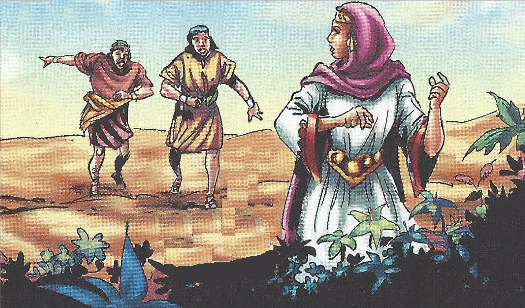 3.	Abigail appeals to David 25:14-38
b.	 Abigail’s gift 25:18-20  
     200 loaves of bread, 2 full wineskins, 
     5 sheep already dressed,  measures of parched wheat, 
    100 clusters of raisins, 200 fig cakes
     The gifts are sent before her
     David did not intent to leave one male of Nabal alive 25:21-22
3.	Abigail appeals to David 25:14-38
c.	David did not intent to leave one male of Nabal alive 25:21-22
    Felt Nabal did not appreciate his protection
    in vain - sheqer - deception, disappointment, falsehood; in vain (without success or result)
  guarded - shamar - to keep, watch, preserve
  returned evil for good
  Does not justify personal revenge
  Does not justify killing the innocent children and servants
3.	Abigail appeals to David 25:14-38
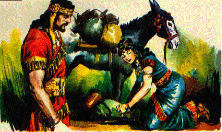 d.	Abigail wise approach to David 23-31
Fell, bows & confesses blame (fault) for the problem
	Her husband is a Nabal - wicked fool - worthless man - not worth David committing such a sin
Glad David has been stopped from shedding innocent blood - Abigail is the Lord’s intercessor with David to restrain him
	Calls her present a blessing
     Forgive your maidservant
	David would have a great family because he fought for God
     David has not yet done evil
	He is protected by God - his enemies will be slung out
	He will regret killing Nabal after he becomes king
     Remember her
3.	Abigail appeals to David 25:14-38
e.	David views her as a messenger of God by providence 32-35
	1. 	Praised God for sending her
	2.	Thanks her for keeping him from shedding innocent blood
	3.	Graciously thanked her for the gifts
	4.	Dismissed her in peace
3.	Abigail appeals to David 25:14-38
f.	Death of Nabal 25:36-38
	Nabal after sobering up was told 
    His heart became like a stone
    Heart attack, stroke, paralyzed, coma? 
	10 days later God struck him & he died
  No need for David to take revenge or enforce respect
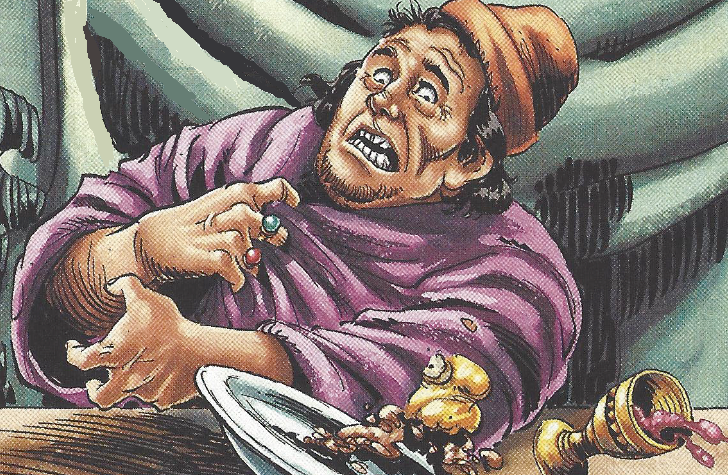 4.	David blesses God & takes Abigail for his wife 25:39-42
God plead David cause in punishing Nabal
    Kept him from sin through Abigail
    sent a proposal - spoke with her
    Abigail a humble women ready to wash                                      his servant’s feet - professes humility
    Brought 5 handmaids & became his wife
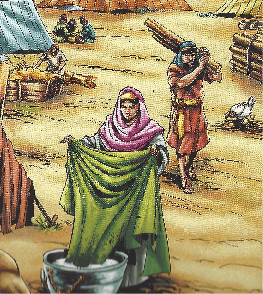 5.	David’s wives 25:43-44
	Michal,  Abigail,  Ahinoam  
	Michal given to another man (Palti)
Lessons:
1.	The death of God’s people are precious in his sight Ps. 116:15
2.	Words spoken with wisdom are apples of gold Prov. 25:11
3.	Abigail - discreet, humble, generous, god-fearing, knowledgeable, affluent
F.	 Saul’s third pursuit of David 26:1-25
1.	 Saul’s pursues David again 26:1-5
a.	Ziphites betray David again
b.	3,000 men with Saul - probably the size of the standing army
c.	David was in the wilderness of Ziph
d.	Scouts sent out to find out the location & size of Saul’s army
e.	Saul is in the center of the camp with the supplies
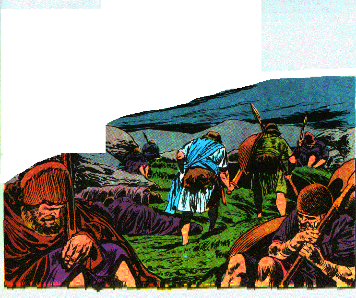 2.	David again spares Saul 26:6-12
a.	David goes into Saul’s camp with Abishai, God cause the camp to sleep deeply

b.	Abishai wants to kill with one blow

c.	David will not raise his hand against Saul: he will die in battle 
	or in another way of God’s choosing

d.	David takes Sauls spear & drinking cup
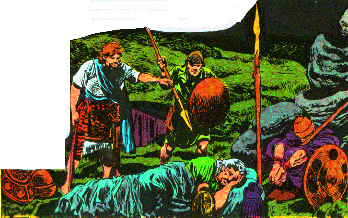 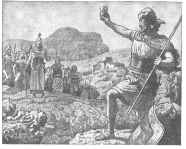 3.	David reveals himself to Saul 26:13-16
	David rebukes Abner
4.	David addresses Saul 26:17-21
	Why is he being pursued?
	David will atone for his sin if God has stirred up Saul against David 		
	Let slanderous men be cursed if they are the cause
	David is a flea or a partridge
5.	Saul again repents 26:21-25
	Confesses sin, promises him no harm
	Admits he has acted like a fool, blessed David
	Predicted David would prevail
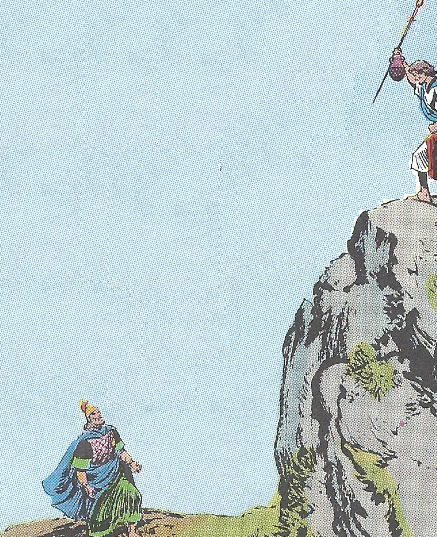 Lessons:
1.	Men should respect the things appointed by God
2.	Forgive & let God worry about justice
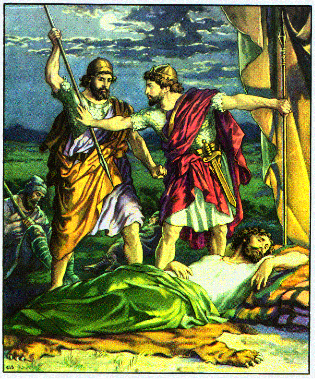 G.	Lapse of David - 2nd flight to Gath 27
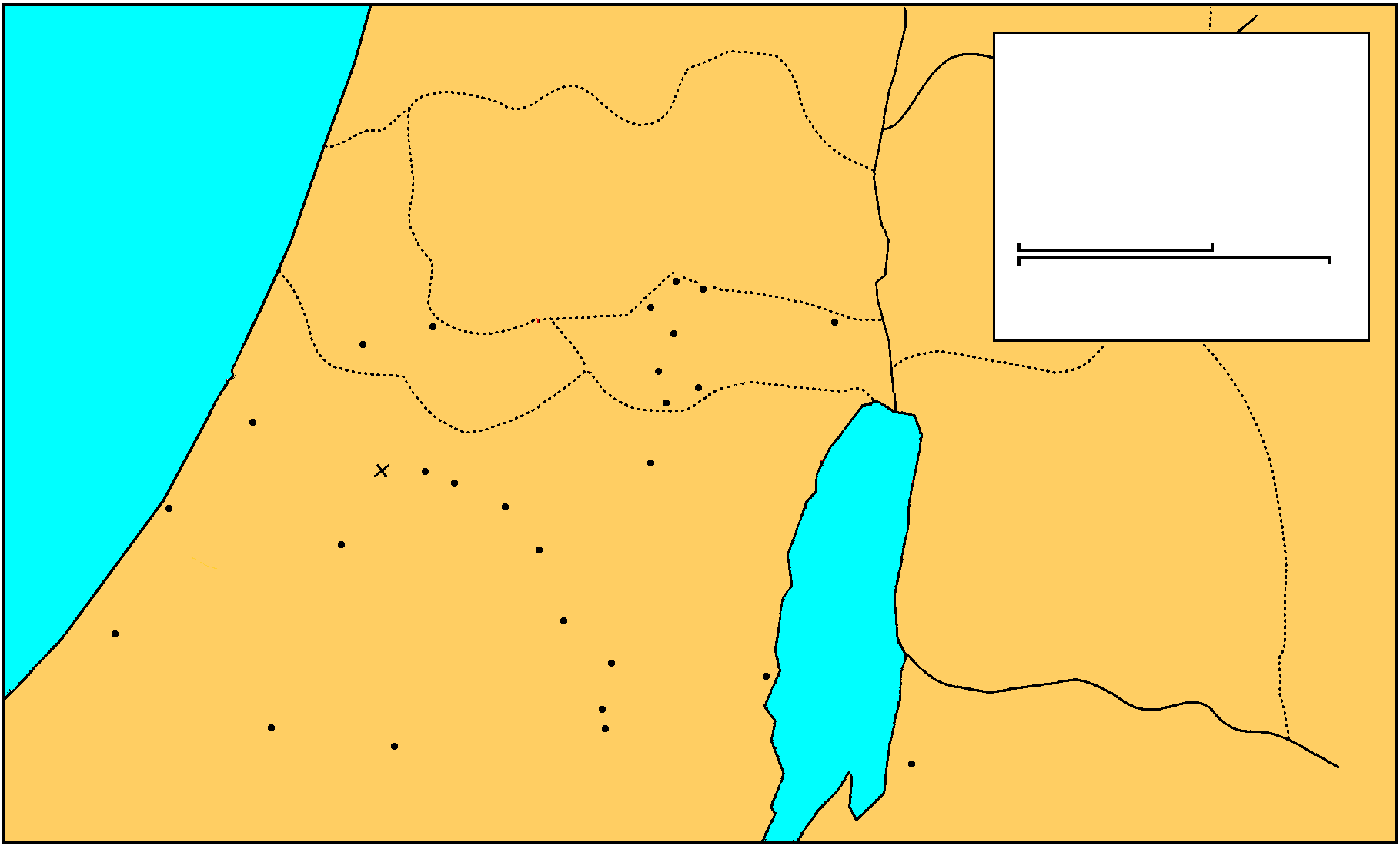 MANASSEH
Saul And David
1 Samuel 16-27
EPHRAIM
THE GREAT SEA
GAD
DAN
25 km
Bethel
Ai
0
25 Miles
Mizpah
Gezer
Ramah
Jericho
Ekron
Gibeah
BENJAMIN
Goliath Slain
Nob
Jerusalem
Valley of Elah
Ashdod
Azekah
Bethlehem
Socho
Ashkelon
Adullam
PHILISTINES
Keilah
Gath
JUDAH
REUBEN
Salt
Sea
Hebron
Gaza
Ziph
En-gedi
Carmel
Gerar
Maon
Ziklag
Mizpeh of Moab
SIMEON
MOAB
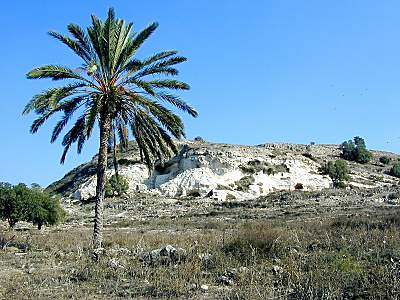 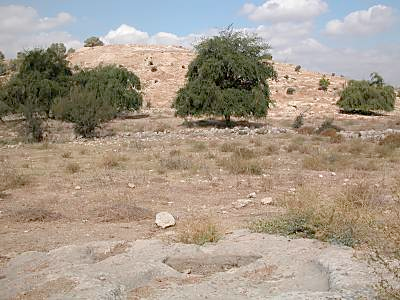 Gat at Gath
The name of the city in Hebrew is "gat," which means "winepress."  This picture has an ancient winepress in the foreground, with the city behind.  The area around Gath was very fertile and it's likely that the city had a number of winepresses.  Archaeological excavations at Gath's neighbor, Ekron, found an abundance of oil presses on the site.
White Cliffs
Most scholars agree today that Gath is to be identified with Tell es-Safi.  This Arabic name for the site means "the white mound" and is appropriate because of the white chalky cliffs visible on the sides of the tell.  The biblical site of Libnah (which means "white") is probably not to be identified with Tell es-Safi in spite of the meaning of the names.
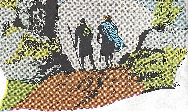 1.	David again in Gath  27:1-7
a.	David gave in to fear 
	Disobeyed the order of Gad the prophet 22:5
	He decides to escape to Philistia 1
	David crosses with 600 men to Achish 2
	Lived at Gath & 2 wives (Ahinoam & Abigail) 3
	Saul stopped searching 4

b.	Philistine are convinced David is considered an enemy by Saul
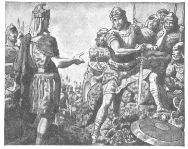 David goes to King Achish,           a Philistine
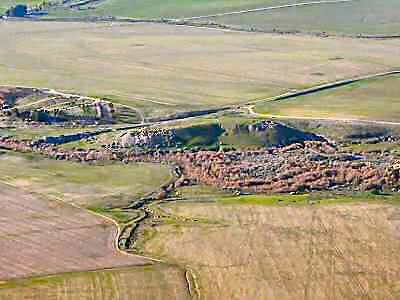 Biblical History
Ziklag was listed as one of the 29 towns in Negev and was assigned to the tribe of Simeon (Josh 15:31; 19:5). It was apparently controlled by the Philistines during King Saul's rule, and was given by King Achish of Gath to David when he was running from Saul. David used it for a home base for raids against various groups who threatened the southern borders of Judah (1 Sam 27). After being away one time, he returned to find it ransacked by the Amalekites
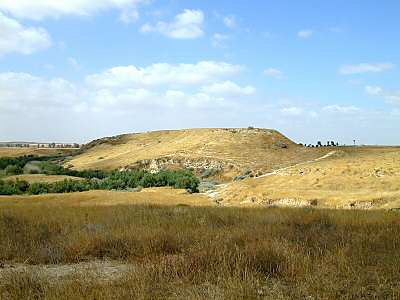 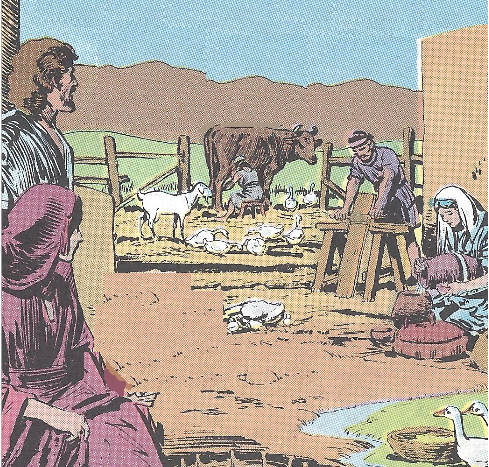 1.	David again in Gath  27:1-7
c.	David requests and receive a town 27:5-7
	Achish gives David Ziglag
	Ziglag has belong to Judah’s king ever since
	Had the people to settle a town
	Could protect Gath & southern Judah
	Would not be an embarrassment to the king

d.	David in Ziklag one year & four months
2.	David’s pretended campaign against Judah  27:8-12
David raids - Geshurites, Girzites, Amalekites
He told Achish he was raiding Judah, Jerahmeelites, Kenites
David left no witnesses alive?
Achish believes David has become odious to Israel & will serve him
Lessons
1.	The weakness of the flesh.  
	David gave in to the wisdom of the world.
2.	A lie is never justifiable.  
	One sin leads to another.